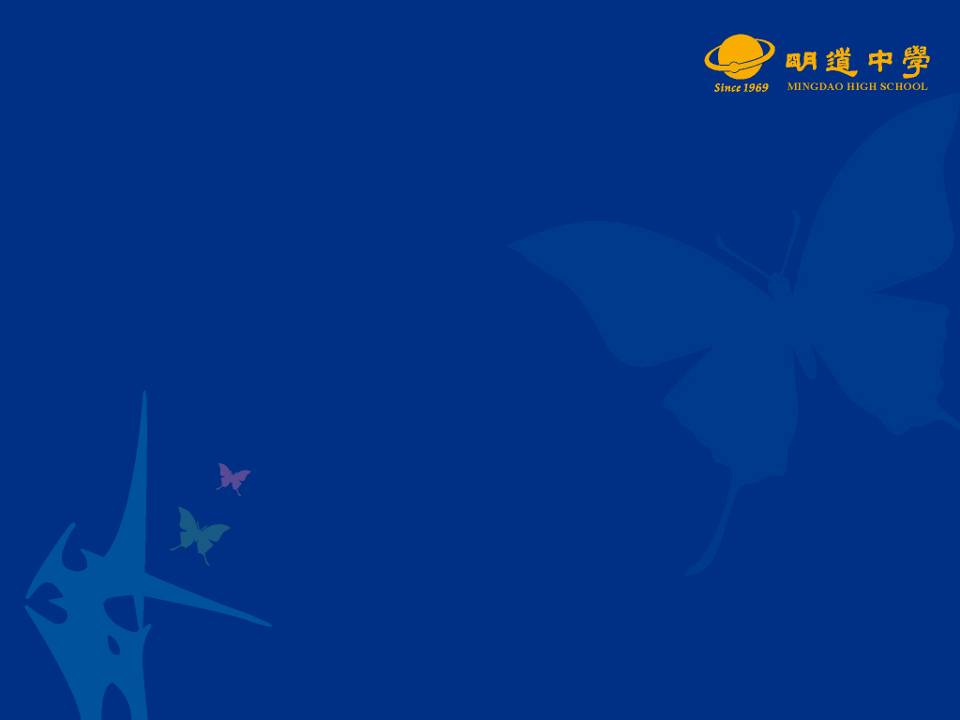 2012泰北服務學習
成果報告
林雯琪102.05.15
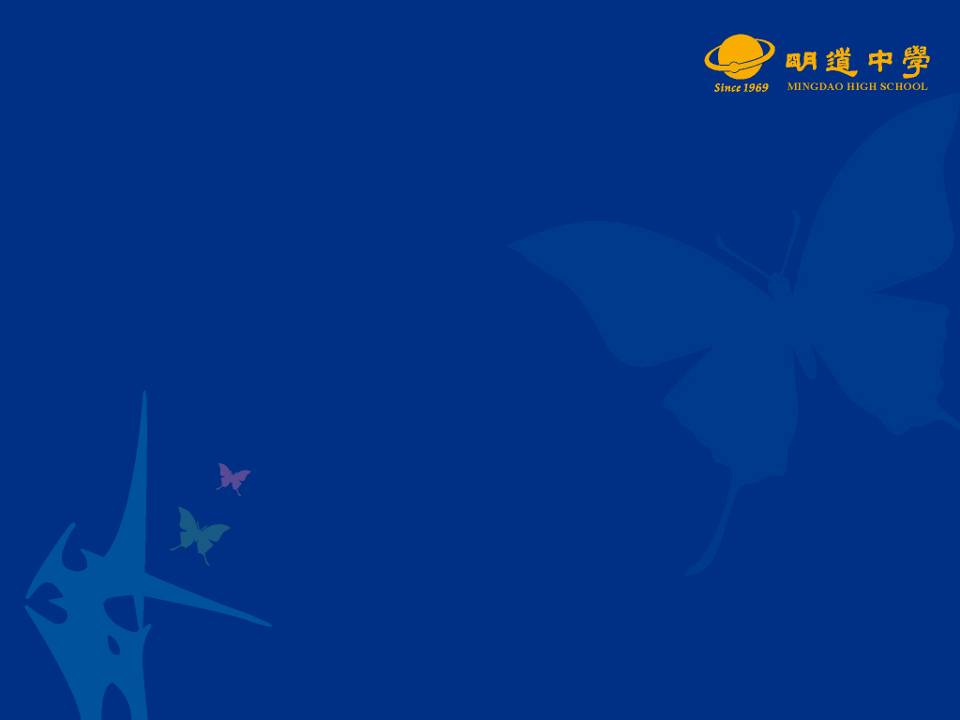 曾經，
老師們是這麼說的…
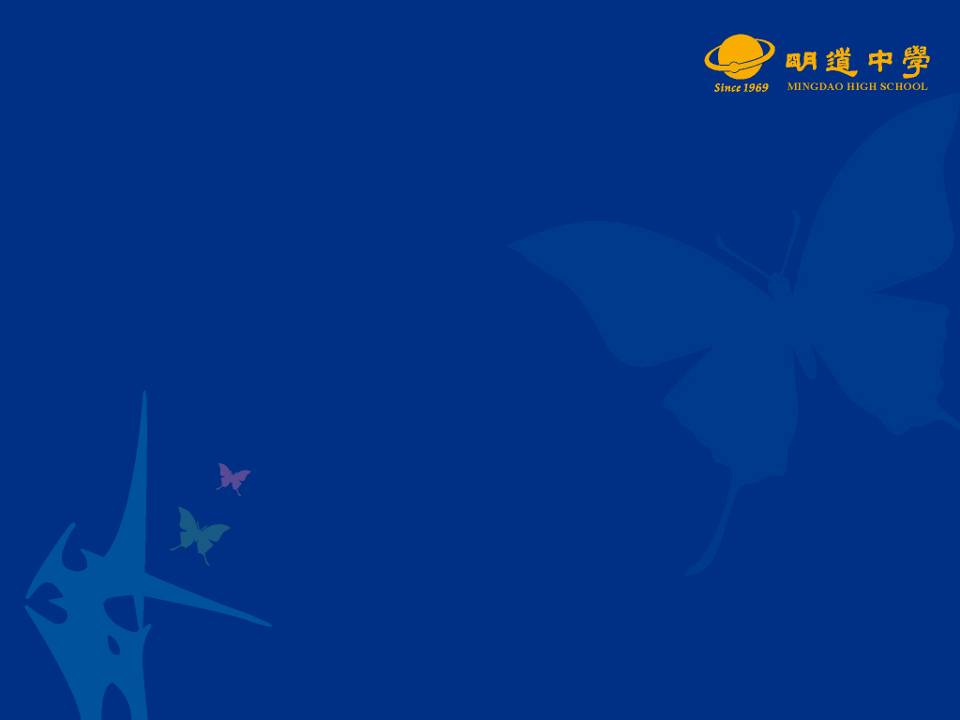 2011 ，
那一個夏天過後
他們的心底出現一個聲音
2011泰北服務學習之後…
同學們反思：
愛與服務的層次問題
同學們看到：
一座上鎖的圖書館
泰北志工服務學習活動探勘計畫
團隊：學生、行政及家長
經費：明道中學教育旅行基金
         明道中學社會關懷基金
         汪楊豐壯遊獎學金
         團員自費
2012.02.04-08
愛在泰北    
    印象滿星疊
目  標
進行客觀的觀察評估，以期
   推動持續性的後續服務計畫。
從資源整合的角度著眼，分
   析對應策略。
建立當地學校圖書管理機制，
   提升閱讀成效。
參訪實察地點
大同中學、復興小學
偏遠小學
    1.萊莫切明道小學
    2.大密康漢光小學
活動紀要
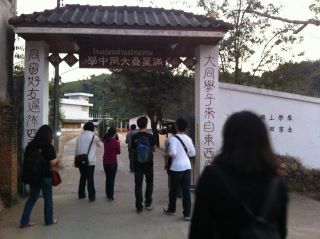 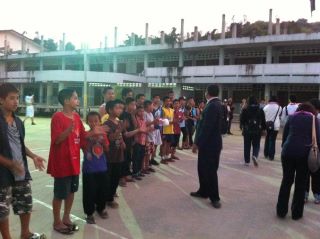 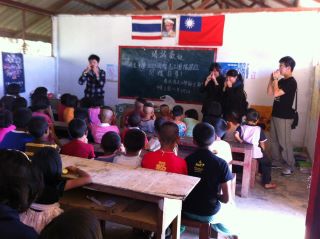 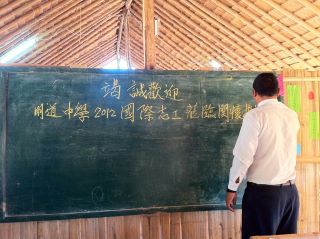 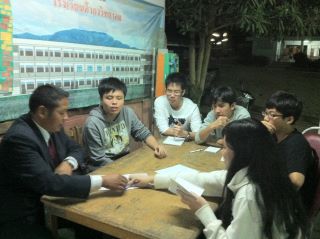 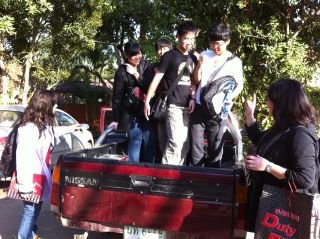 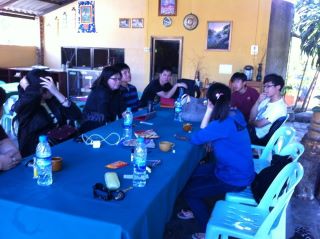 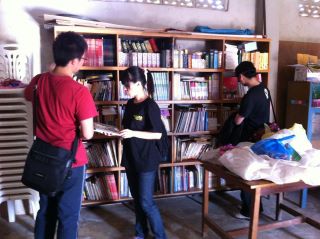 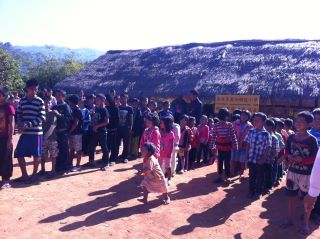 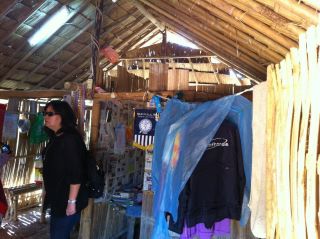 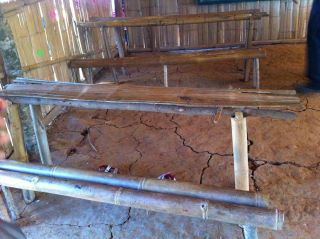 萊莫切小學成立半年之後，學生人數已近百人（ 2班），師資由大同中學畢業的校友擔任。
巧遇
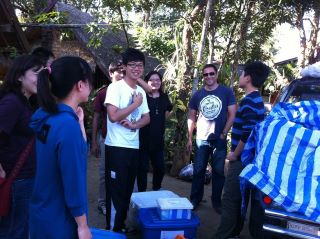 具體建議
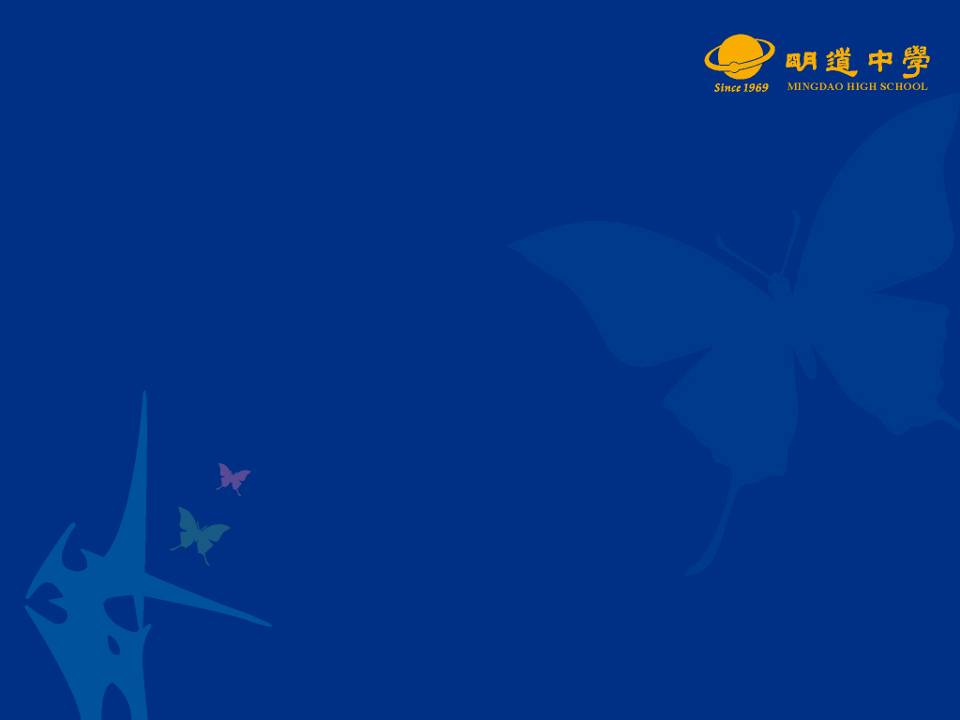 Action
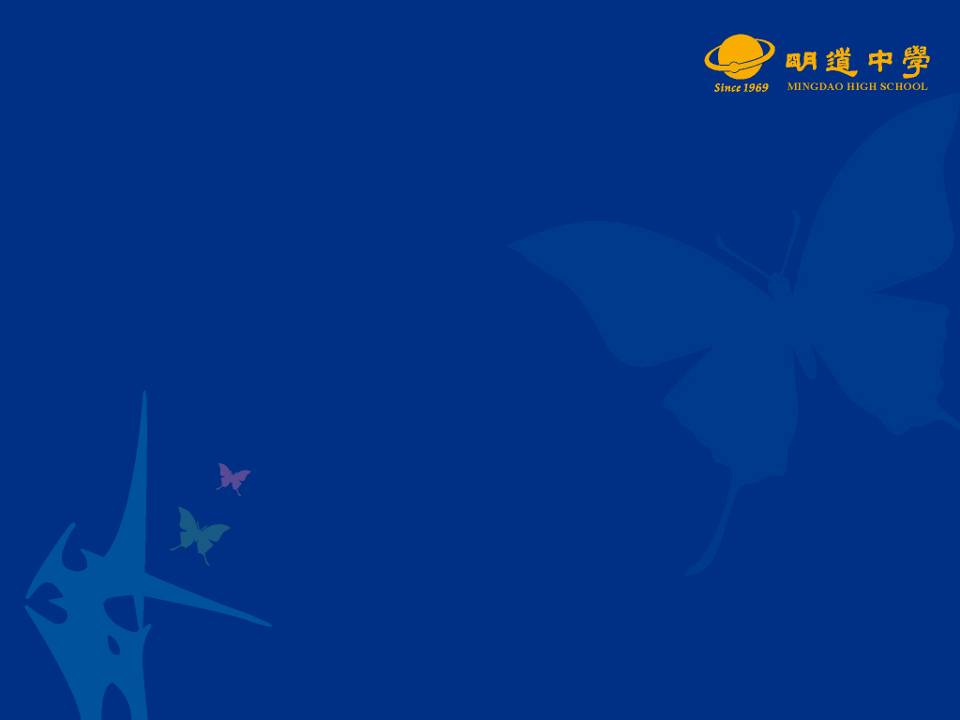 檢討現況
形成策略
找出學校定位
◎國際教育六個面向
  ◎學校本位
評估結果
執行策略
運作流程
Swot分析
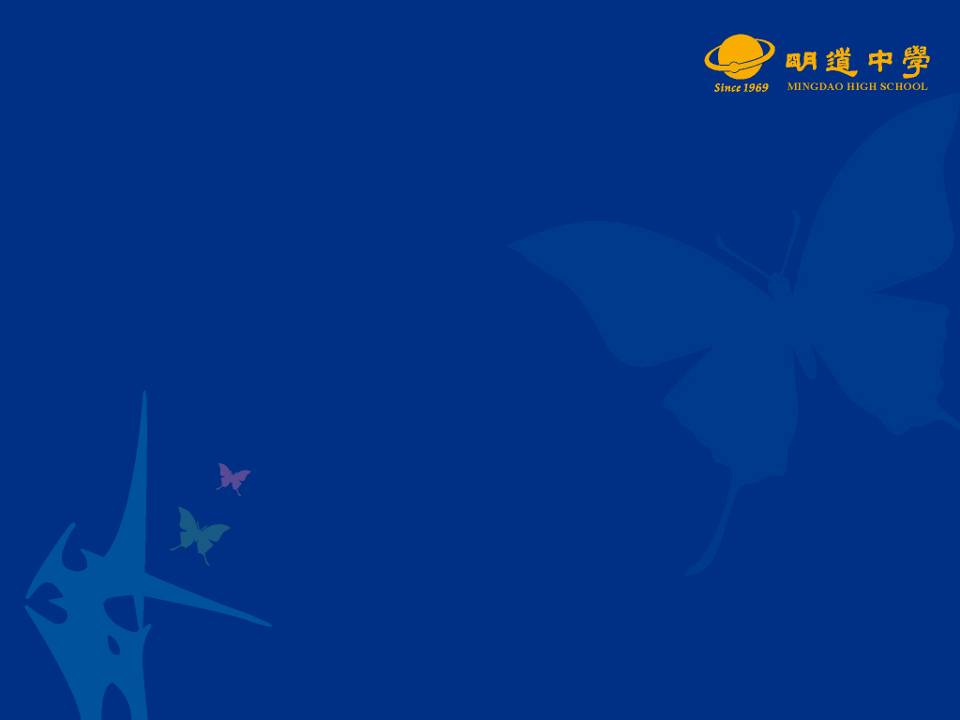 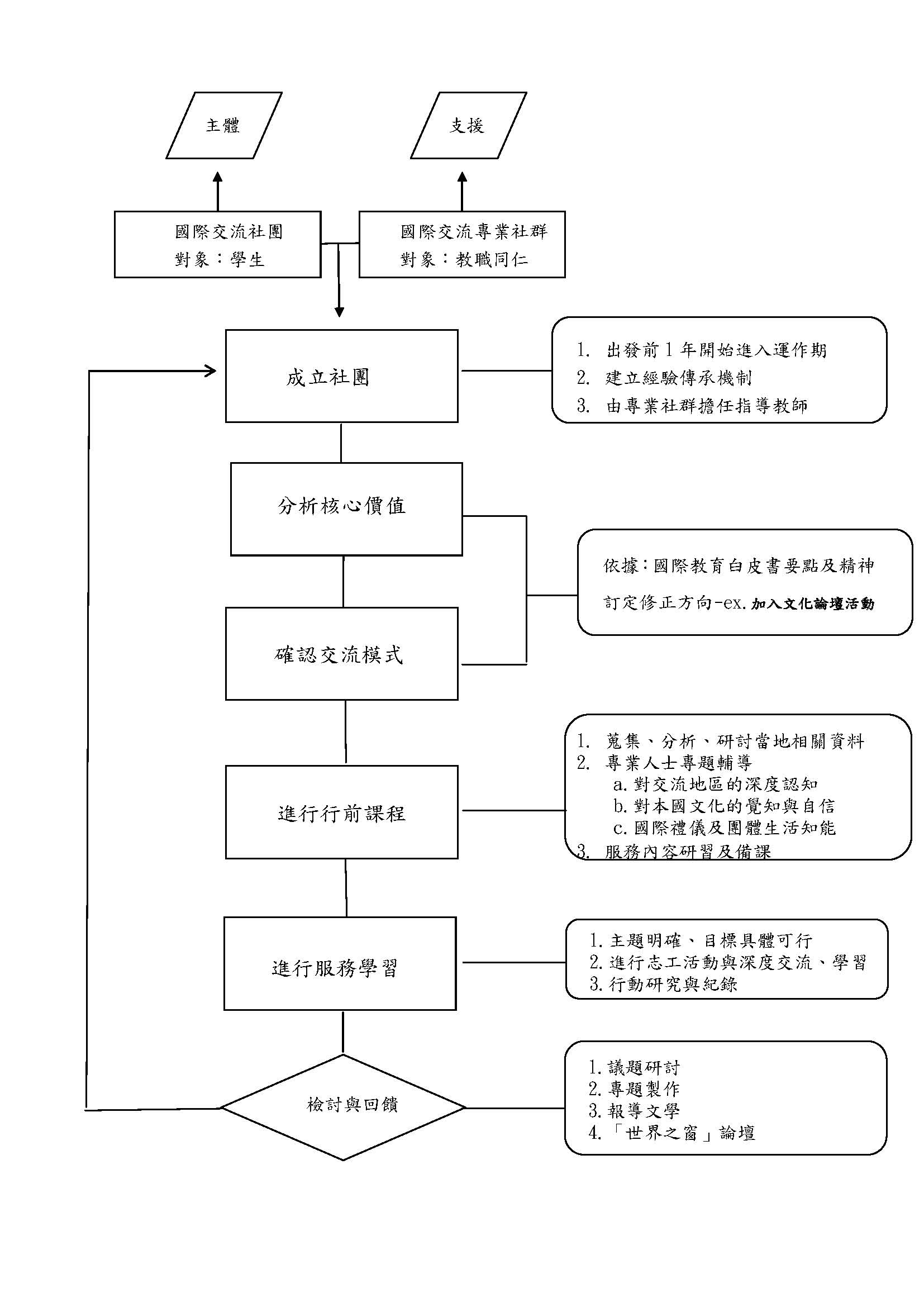 2012泰北服務學習流程圖
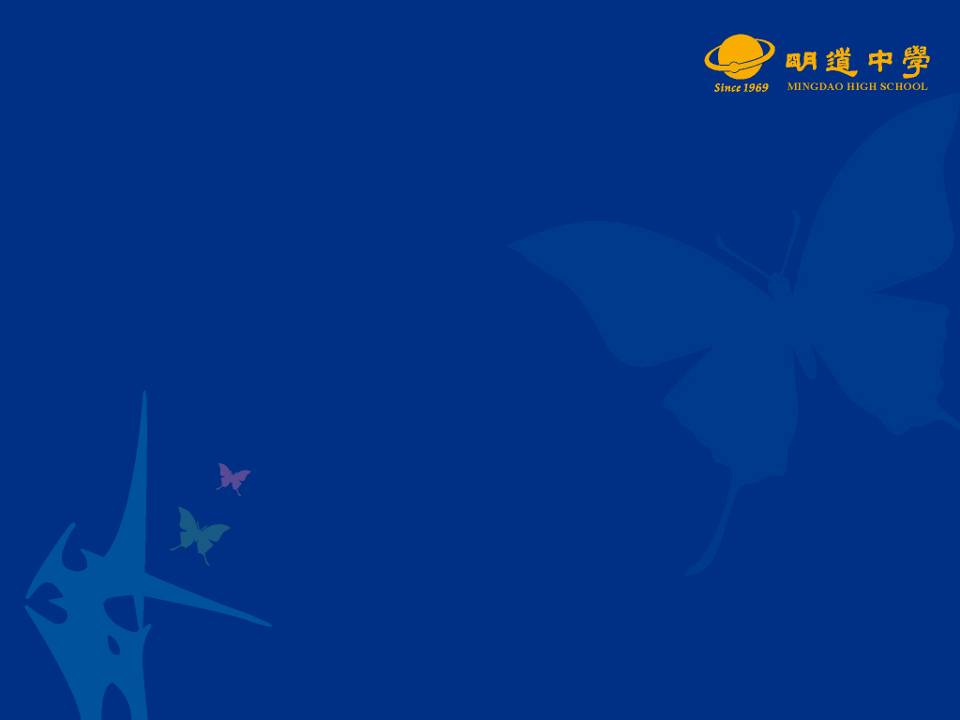 行前準備
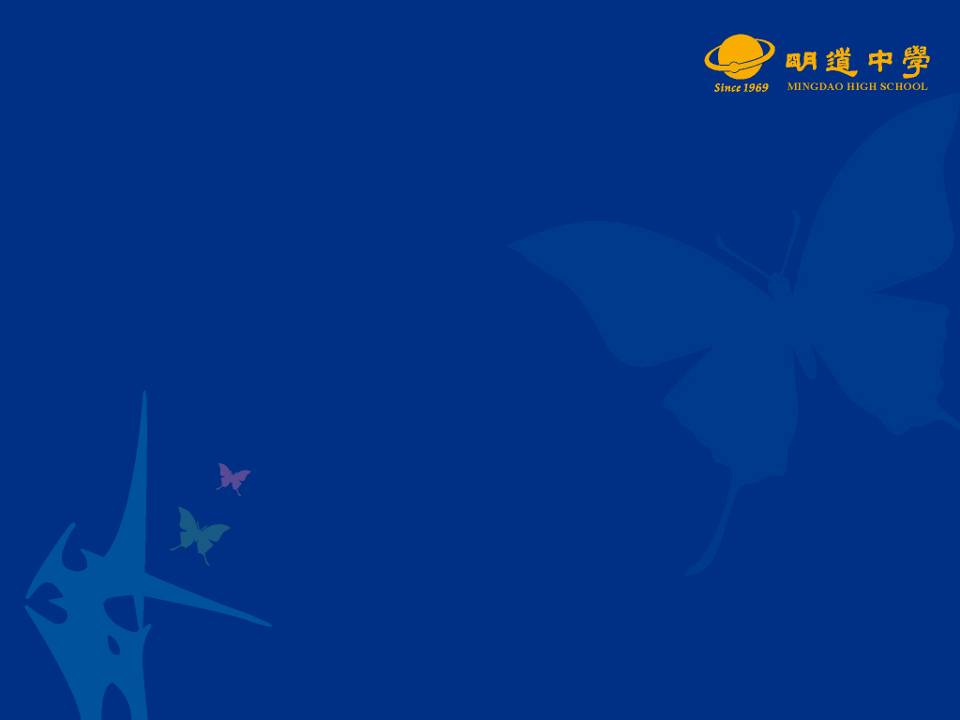 教師準備工作

ㄧ、針對學校本位國際教育指標之操作型定義規劃相
    關課程及實務操作活動

二、針對學生服務內容規劃並執行行教育訓練課程

三、為泰北地區教師規劃研習課程
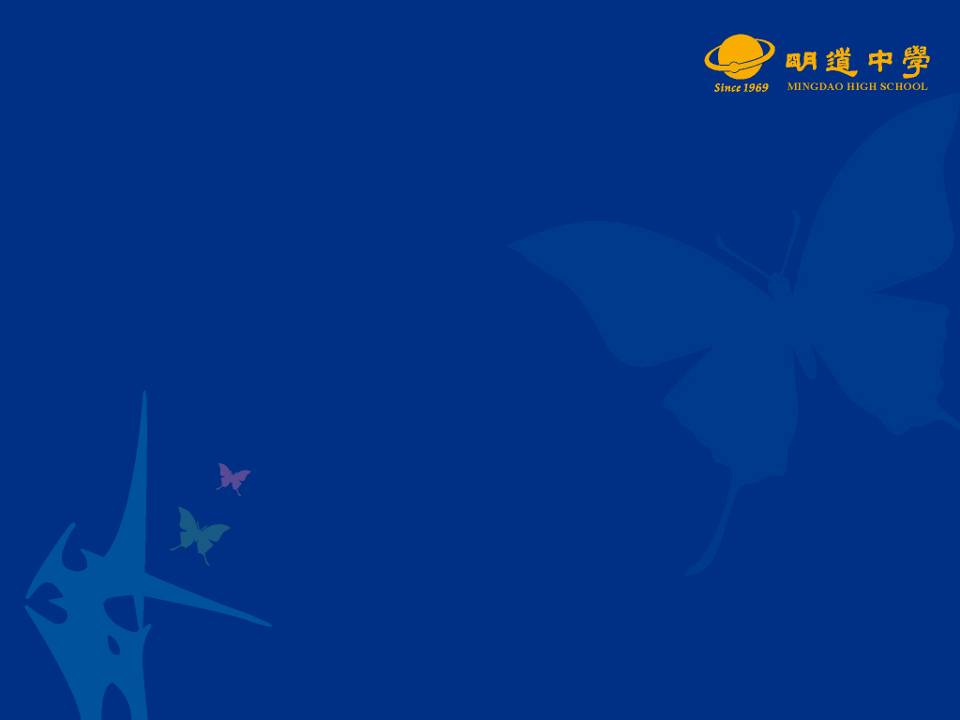 學生準備工作

1.參與行前教育訓練：
（1）學校本位國際教育重點指標學習課程
（2）志工理念的溝通與探討
（3）文化學習課程：認識當地風土民情及教育需求
（4）探索國際環境生態及人類發展議題
（5）教學技巧及教學模擬演練
（6）教學現場常見狀況模擬演練。
（7）行前注意事項及活動須知。
（8）閱讀與圖書管理課程
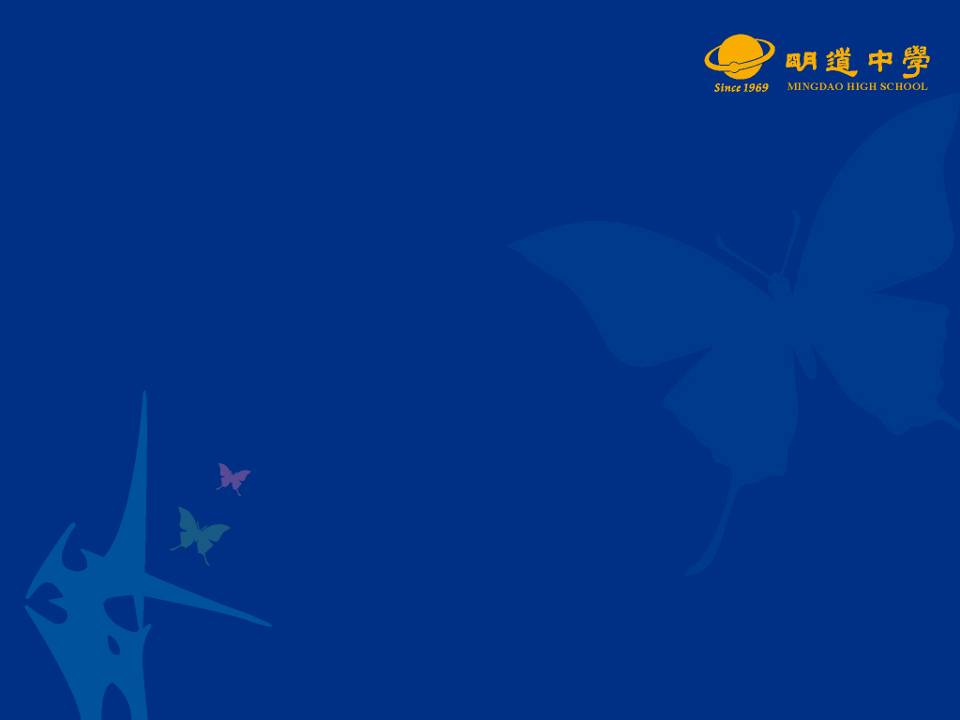 2.編寫教學計畫，分組協助各項行前籌備
  工作。

3.針對所要進行之閱讀課程及扶助當地學
  校圖書館發展等方向，進行二手書募集
  計畫。

3.做好文化交流的準備：準備一份簡短介
  紹台灣的資料讓他們記得明道、認識台
  灣。
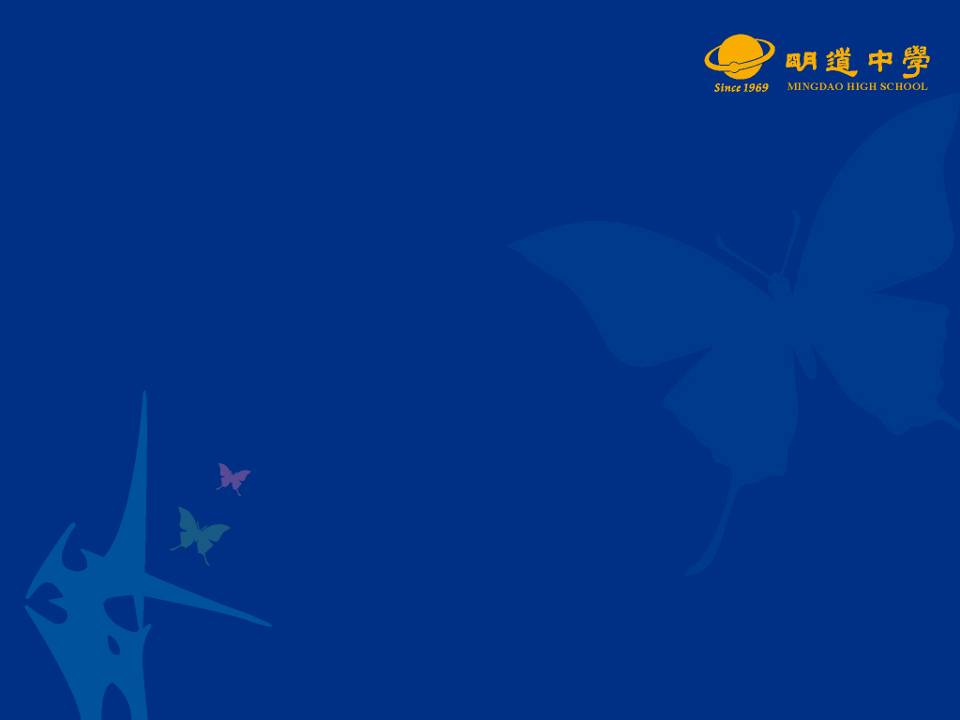 Contents
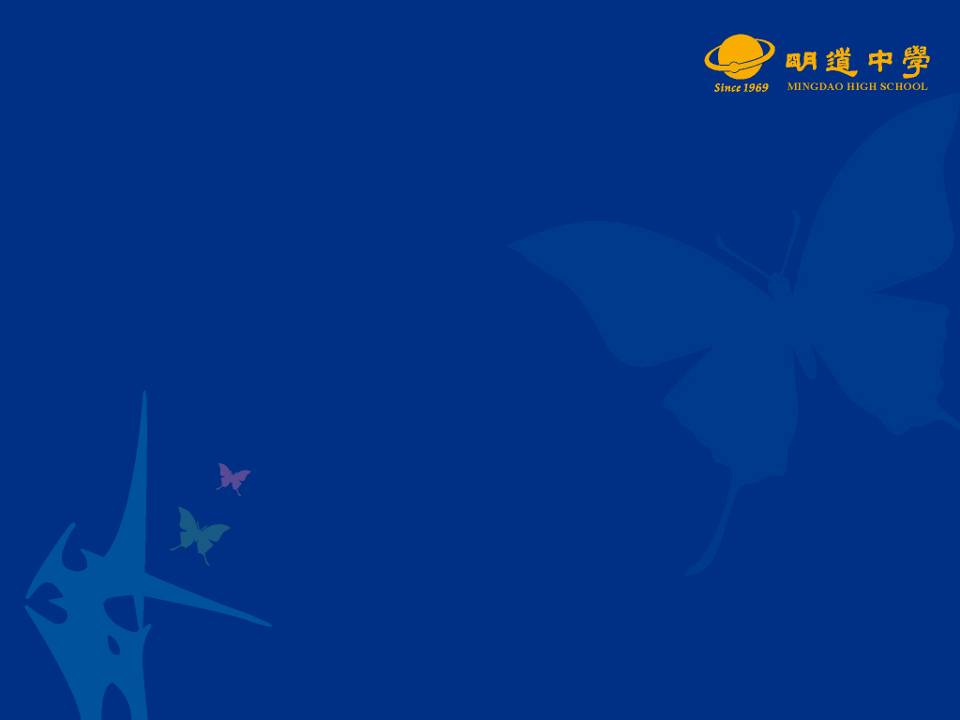 （一）五公斤的甜蜜負荷--多元閱讀活動

1.募集1500冊繪本故事書贈送當地七所學校
2.於大同中學設置閱讀角落，上課前以繪本故事開場
  ，將書香遠播泰北。
3.運用多元閱讀材料，啟發當地學童建立閱讀的興趣
  ，並培養閱讀的習慣。
4.設置復興小學圖書室，推動閱讀存摺助學計畫。
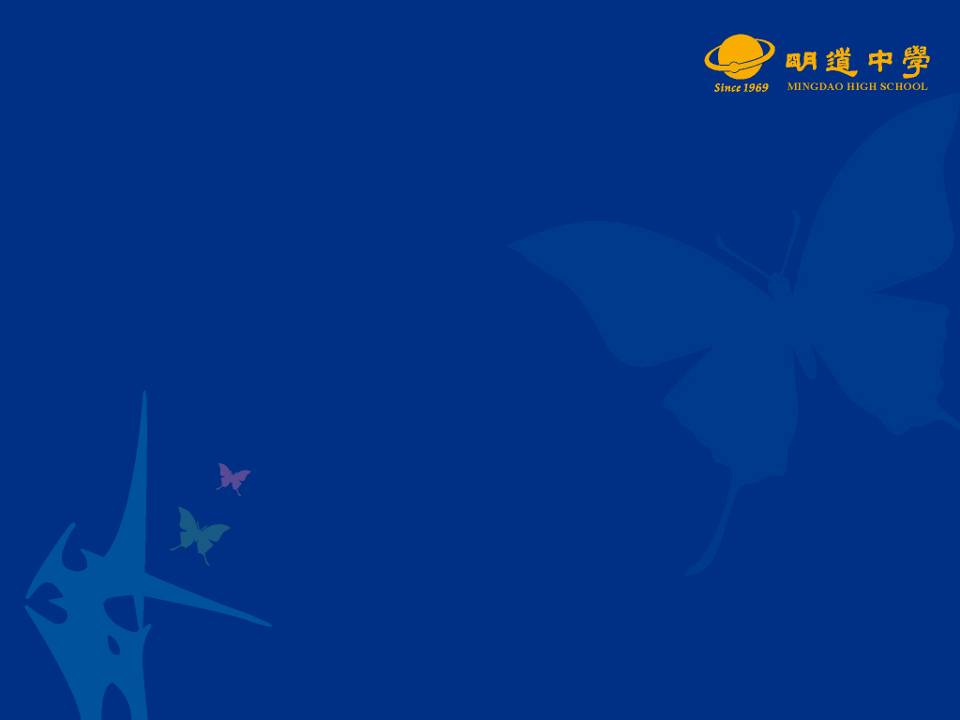 （二）永續閱讀--圖書登錄與檔案管理

 1.分組進行圖書登錄工作

 2.協助當地圖書管理人員進行檔案管理
   基本知能培訓。
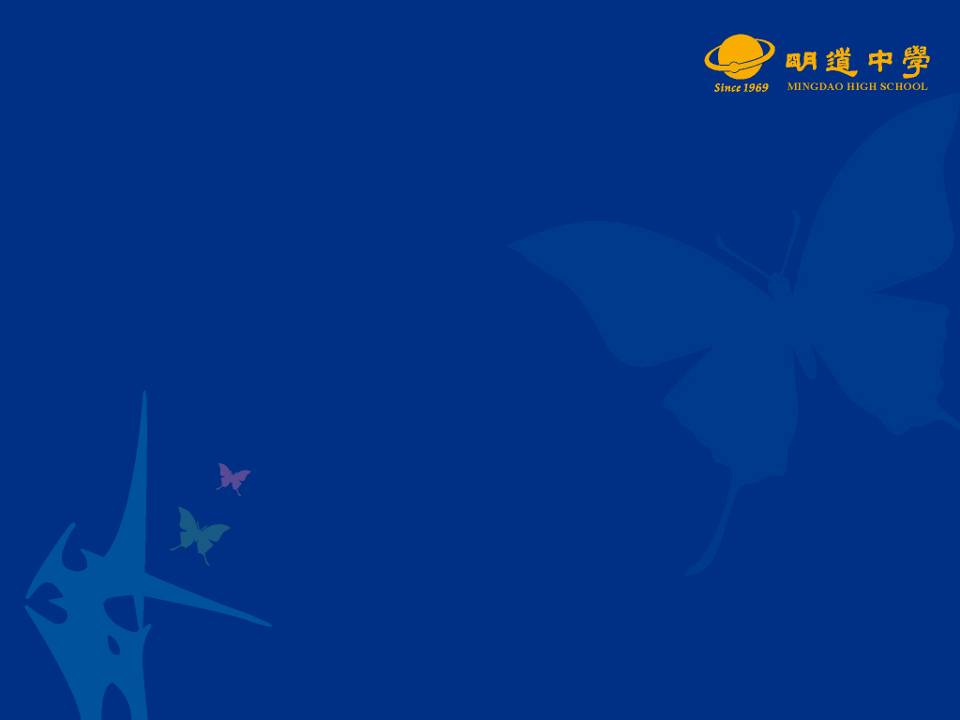 （三）當地學生課程活動

  1.依學校課程及進度，進行「責任分組」
  2.進入課室實際教學
  3.夜間進行住宿生一對一課輔。
  4.進行繪本、英語及音樂等主題式教學活動
  5.當地老師從旁進行觀摩教學與教學方法討論
  6.全校性園遊會、惜別感恩晚會、籃球競賽
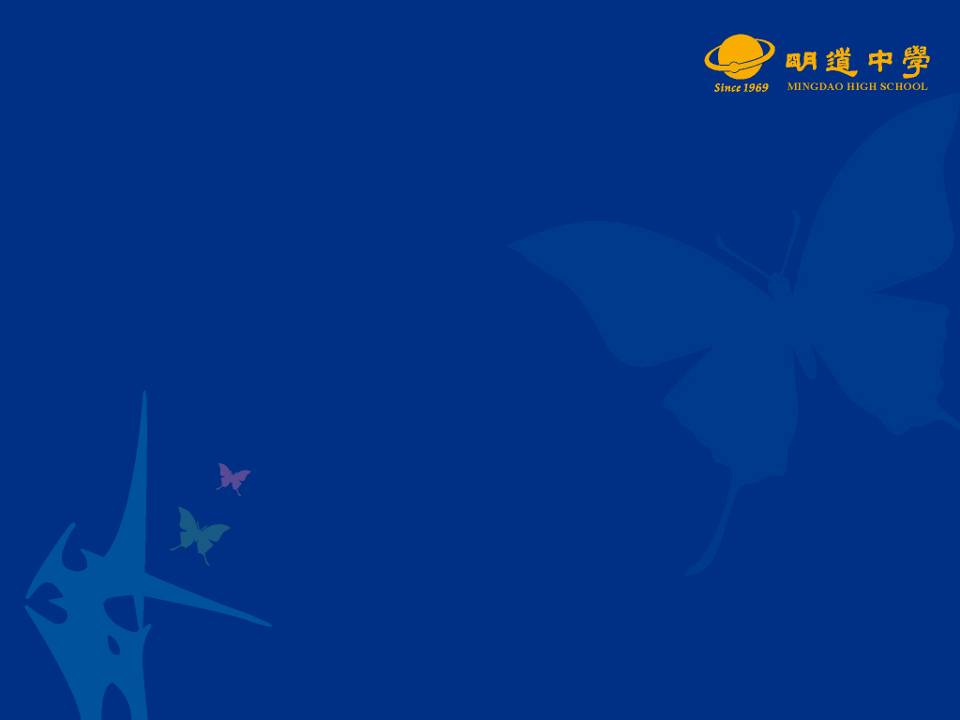 （四）教師研習-泰北地區教師研習課程

  1. 報紙閱讀
  2. 朗讀、演說
  3. 現代詩朗誦、詩詞吟唱
  4. 正音訓練
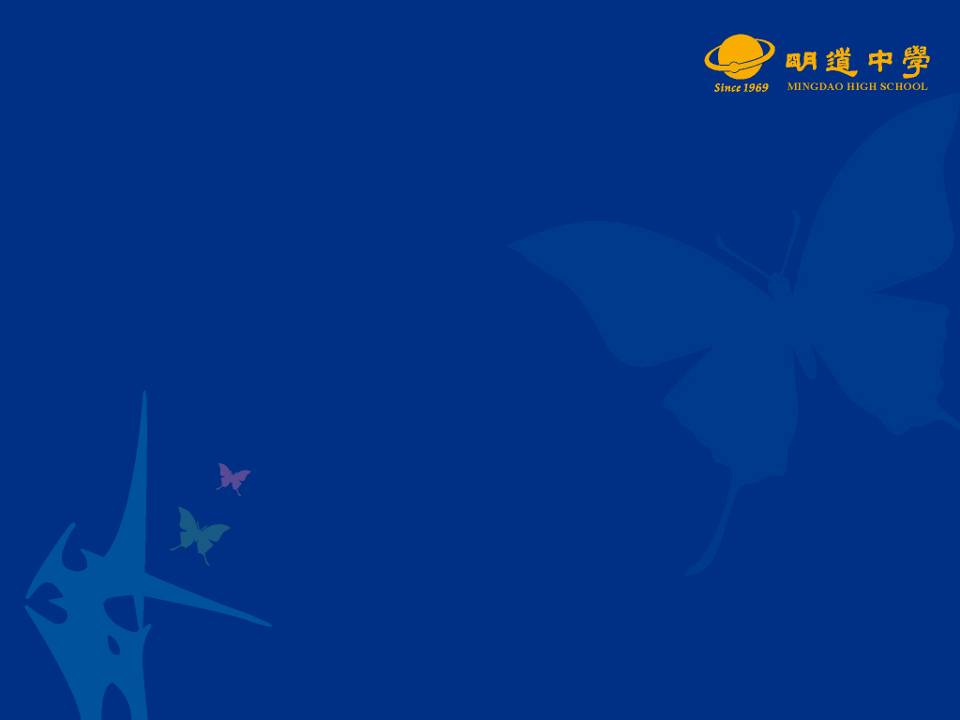 （五)偏遠小學服務

  1.恩泉小學、泰光小學、漢光小學、
    光明小學

  2.募集愛心款物資分送四所學校
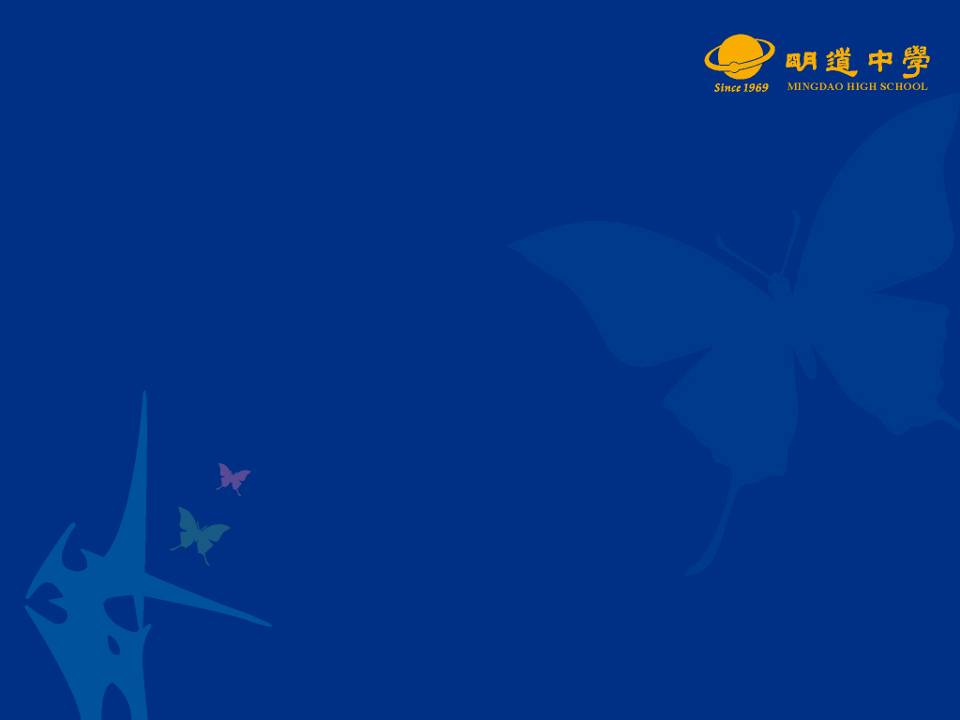 (六)環境教學計畫初探

1.以「KEEP 課程教材」為主的環境教學計畫
 （K-12 Energy Education Program）

2.豐富所服務學校師生，對能源、科學與環境
  教育認知，使後續服務學習志工對泰北學生
  服務、教學，能作持續性之發展。

3.從適性課程教材、情意教材、分站活動教材
  ，均以KEEP教材為依據。
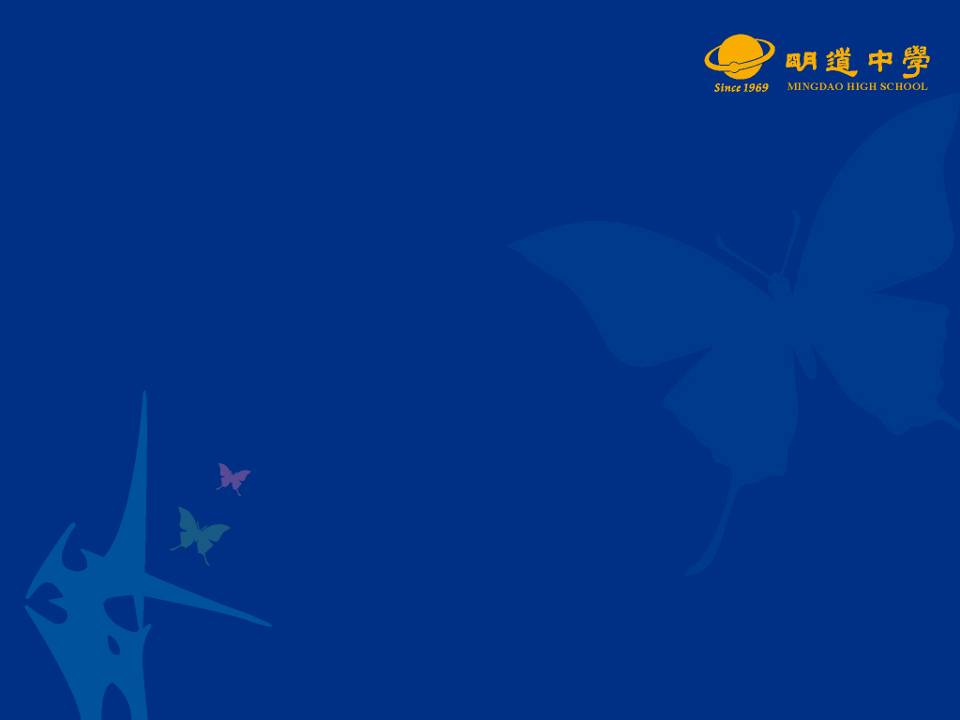 4.配合[在地的社會資源條件] 

5.教材的選擇與運用由淺入深、有次序、有系統
  ，採取與泰北現實生活環境關係密切的題材。

6.經過資料蒐集、分析、整理後得出具體教案，
  通過定期備課會議，一起討論有關的問題。
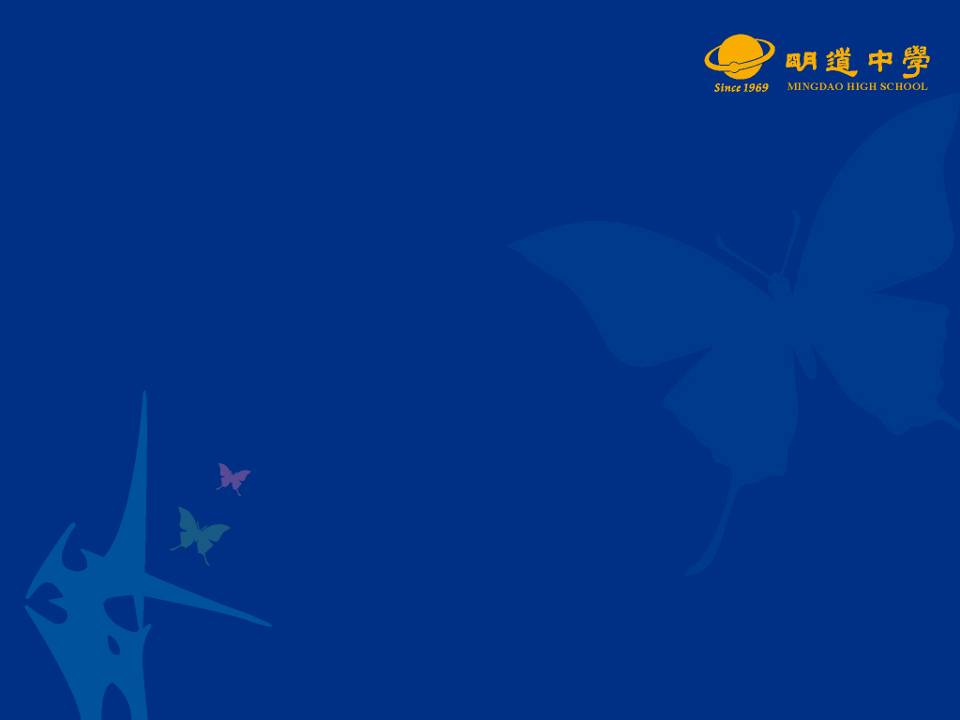 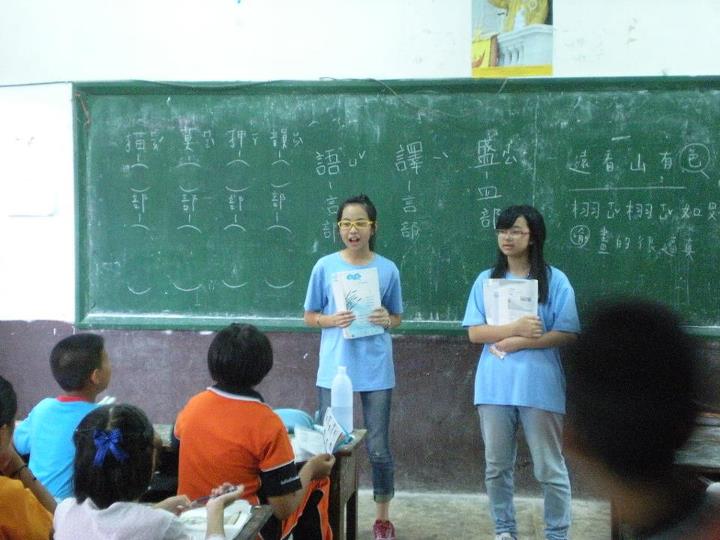 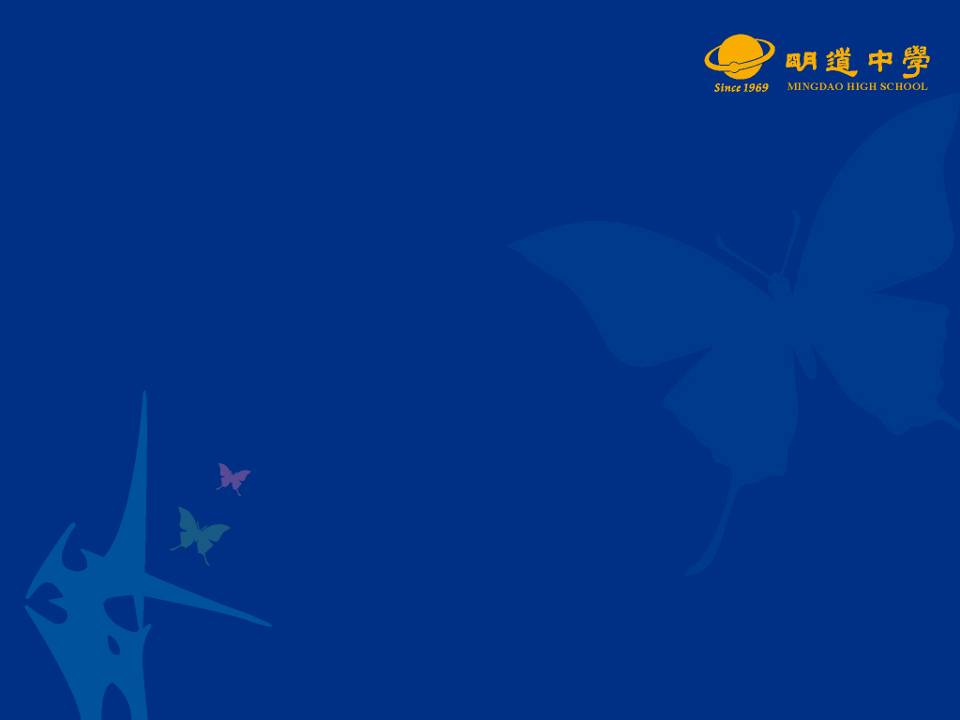 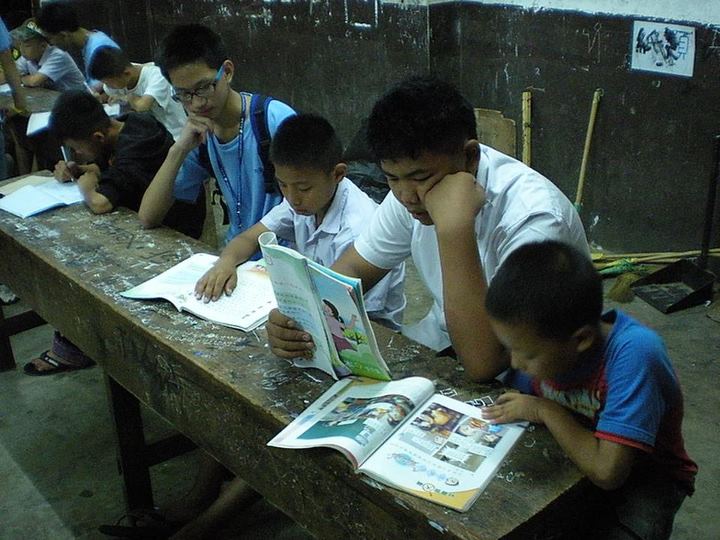 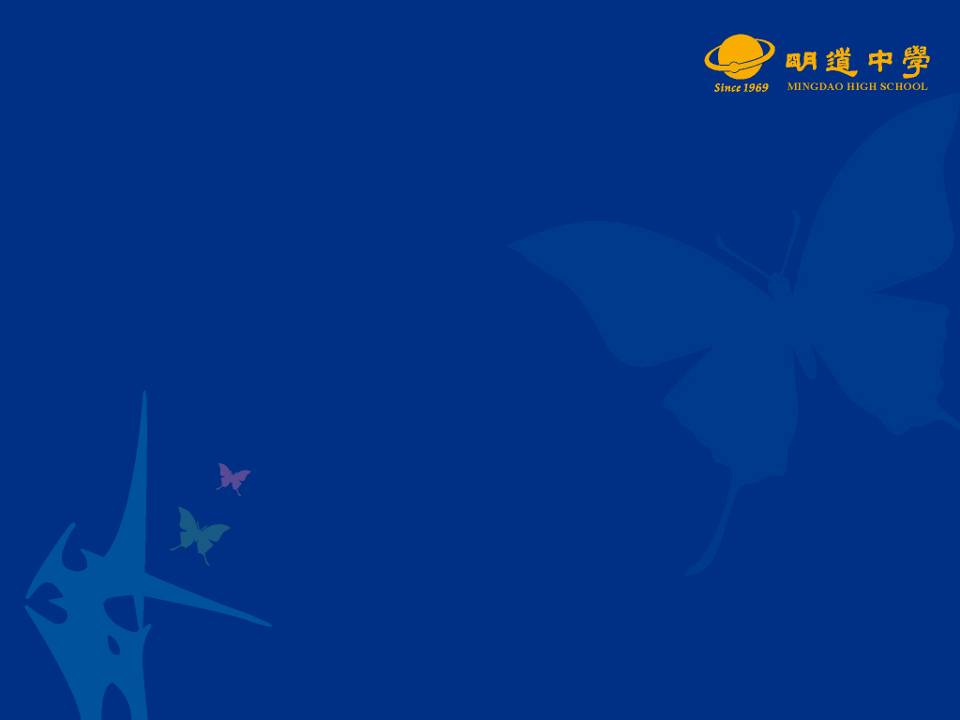 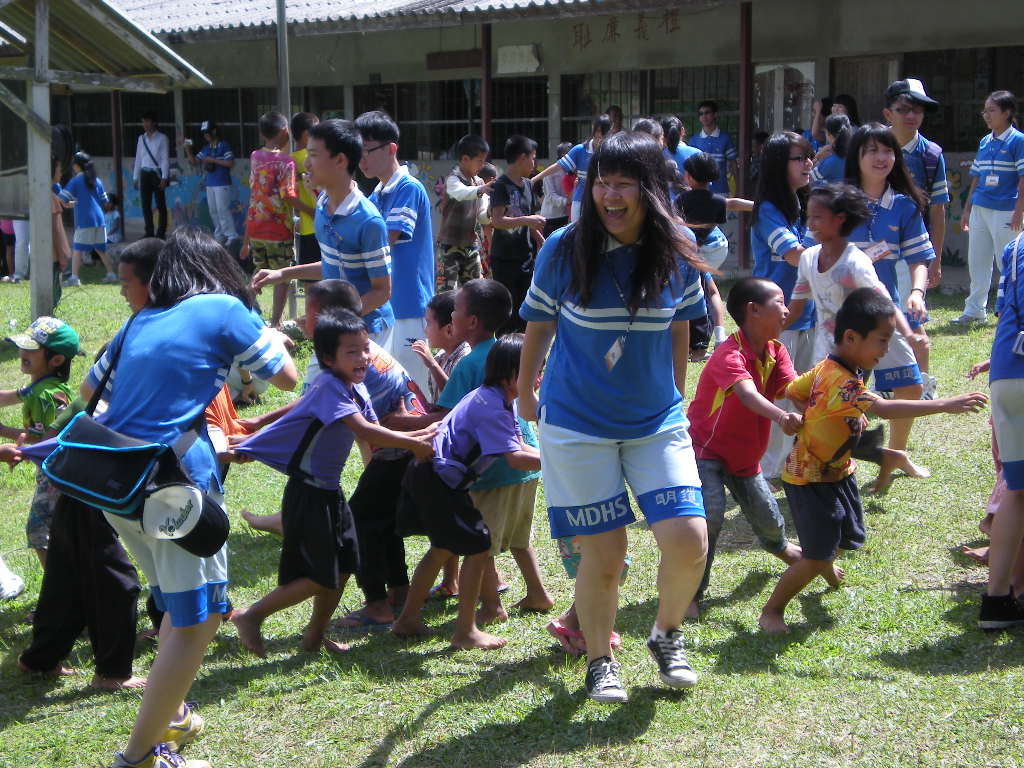 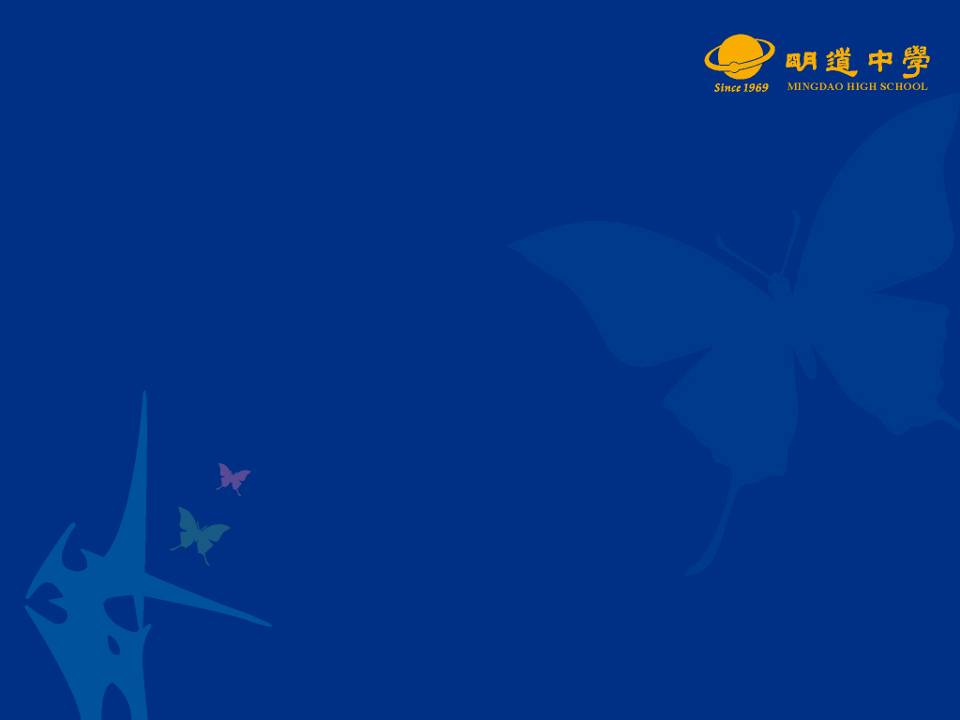 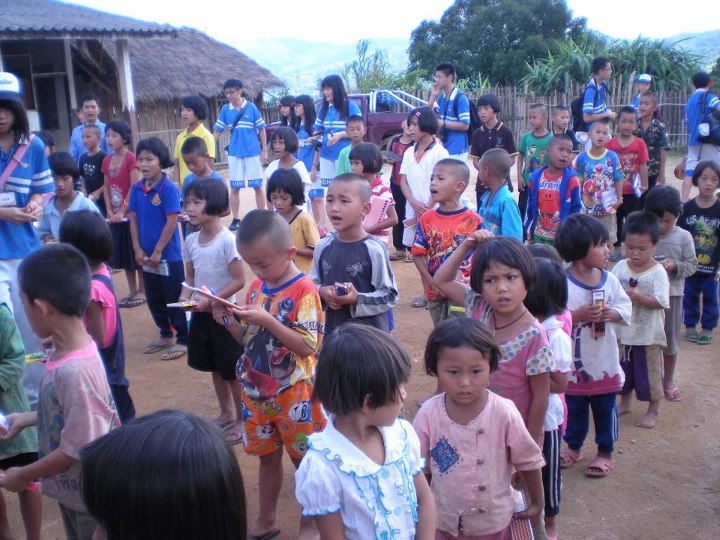 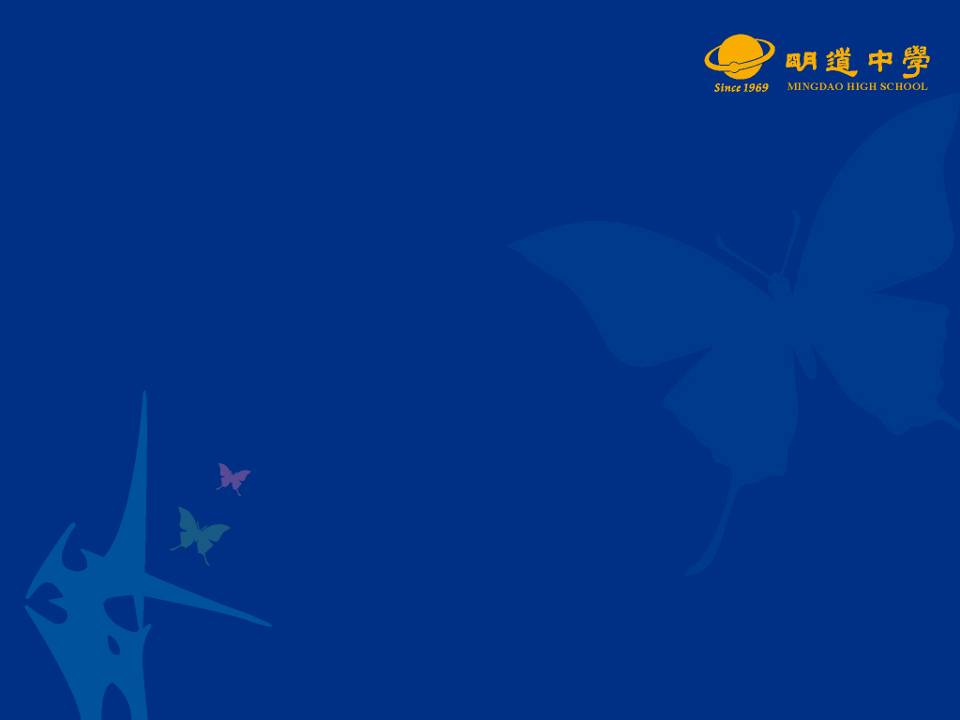 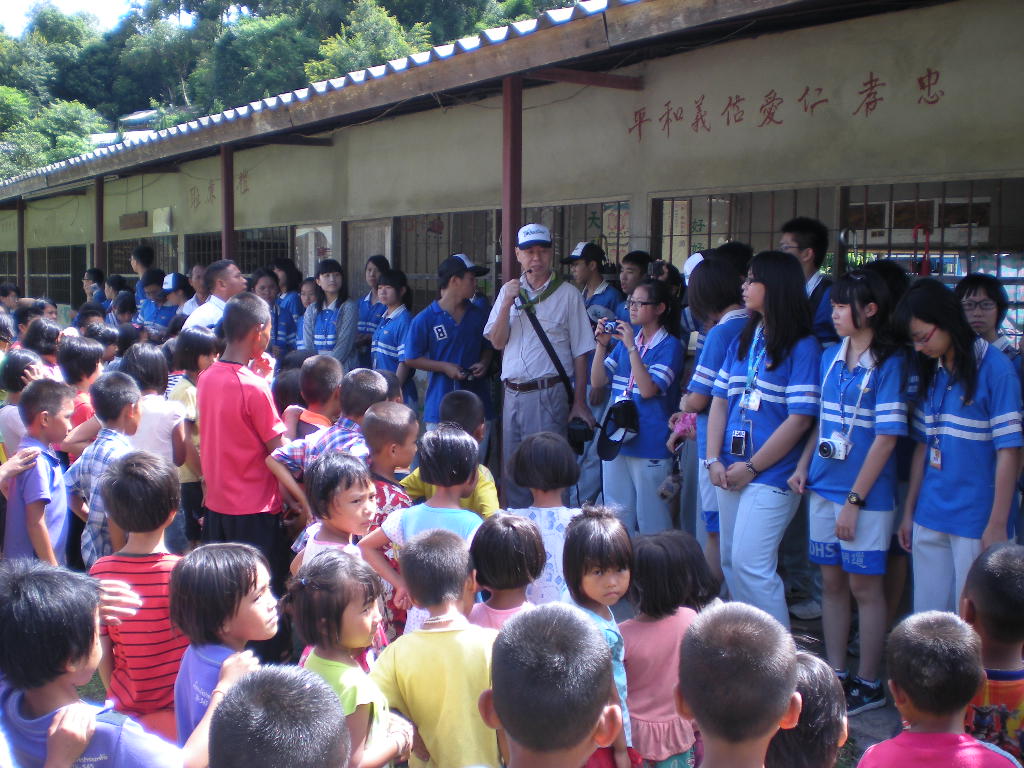 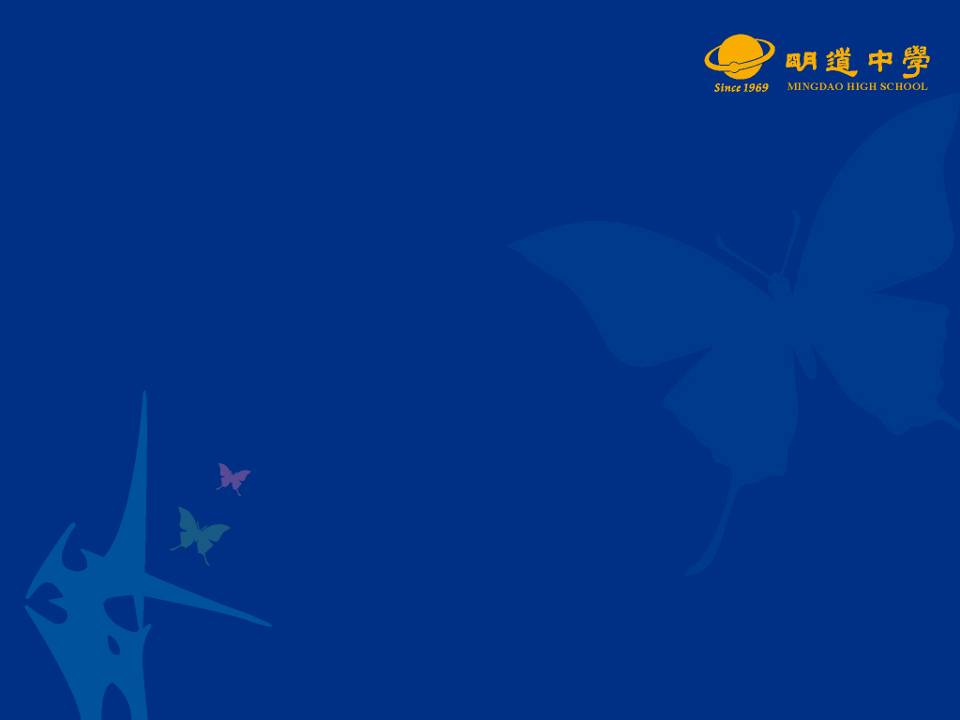 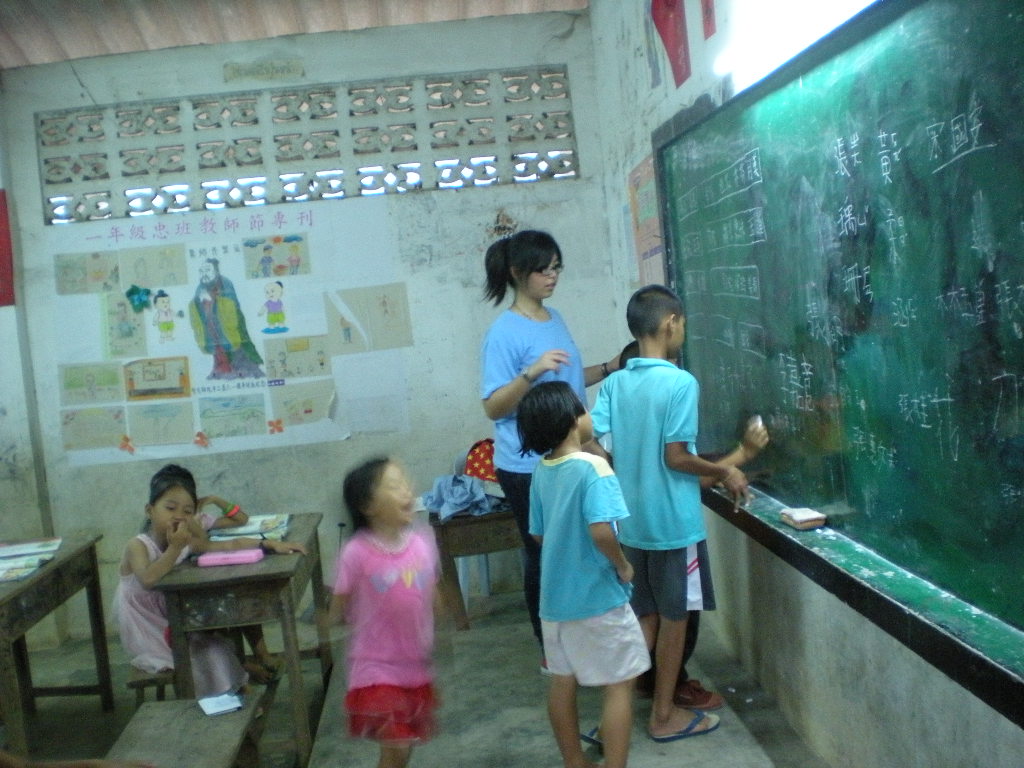 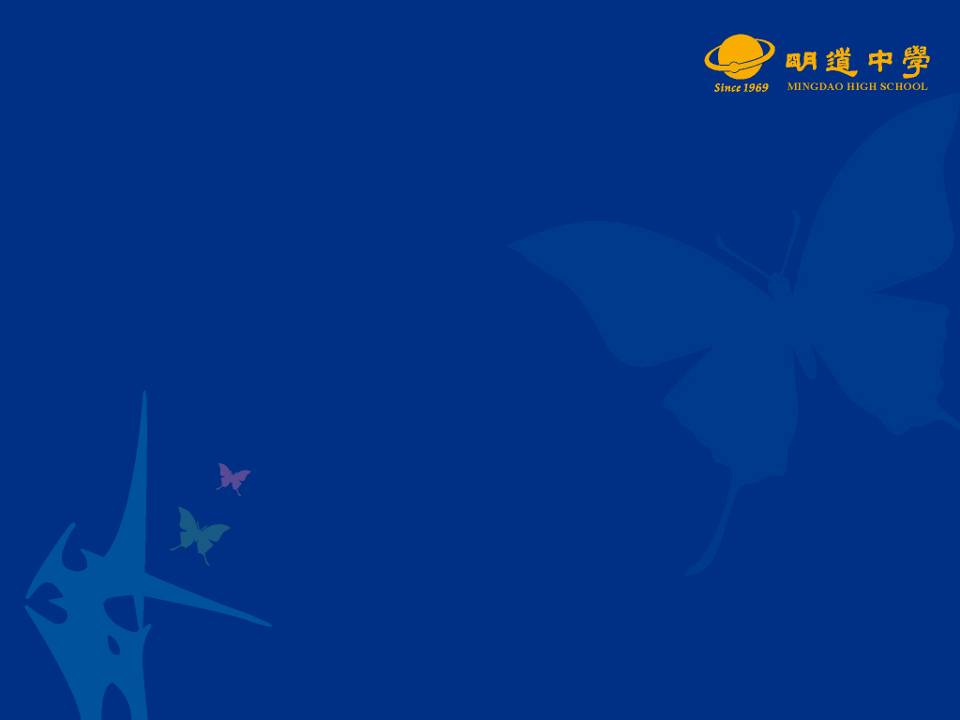 成果分享
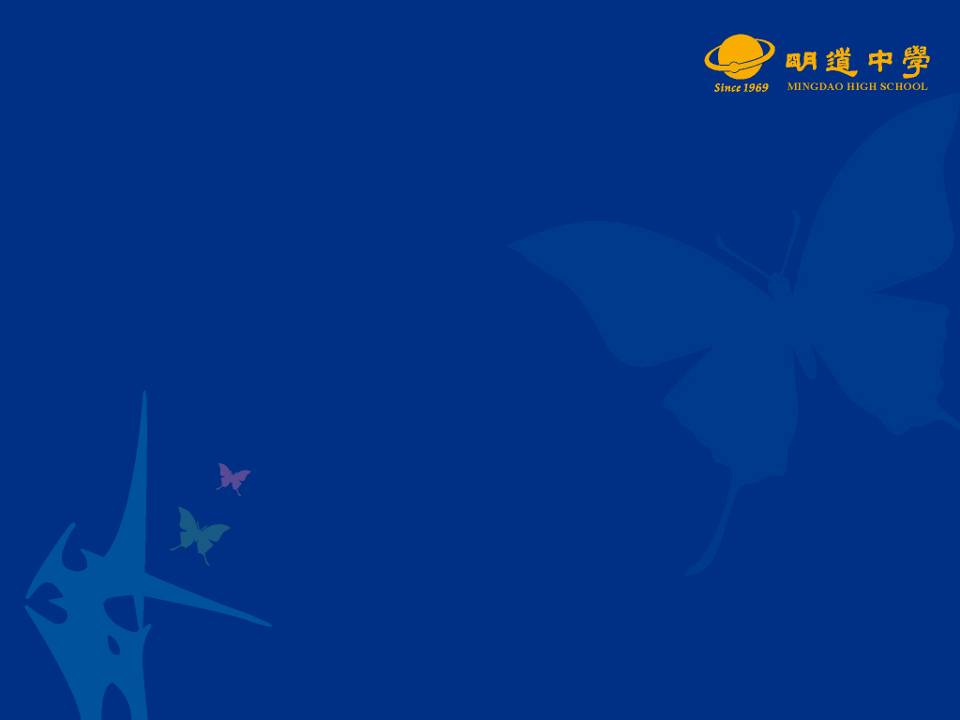 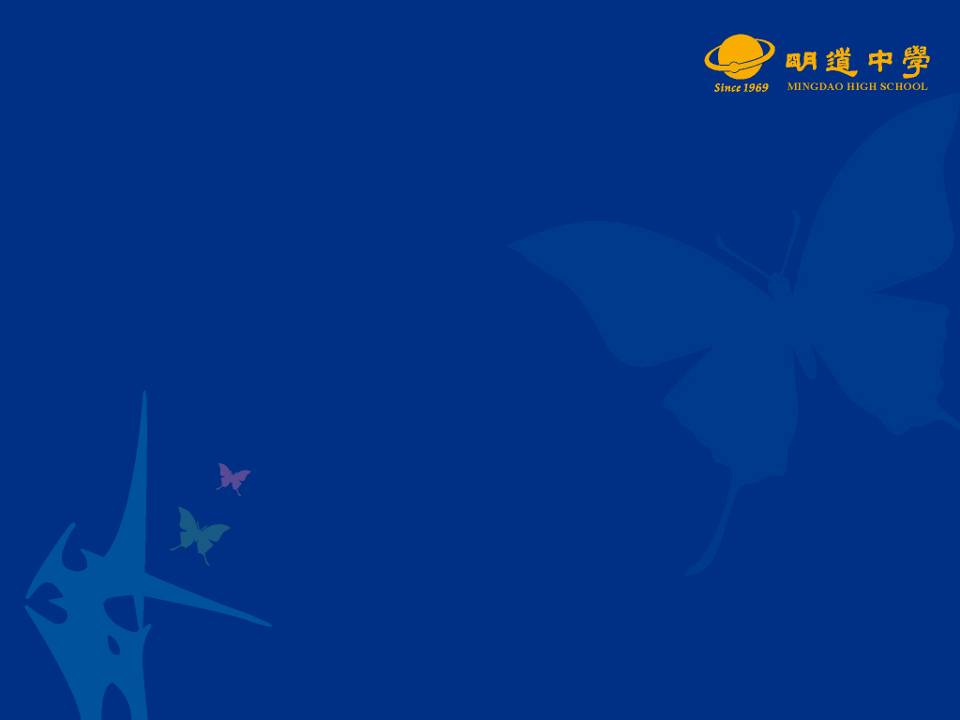 活動成果網址：泰北志工--印象滿星疊 http://mdvolunteer.pixnet.net/blog
    
活動網站從行前的籌備工作起即開始營運，包含募集愛心物資（文具和繪本）、分享教案，在出團後，透過部落格共筆的形式，讓每一位同學都有機會寫日記，分享在泰北擔任志工的心得，也提供了一個交流平台，將今年的經驗紀錄下來，提供給明年參與國際志工服務學習的學弟妹參考，讓國際志工服務的熱忱一屆又一屆地傳承下去。
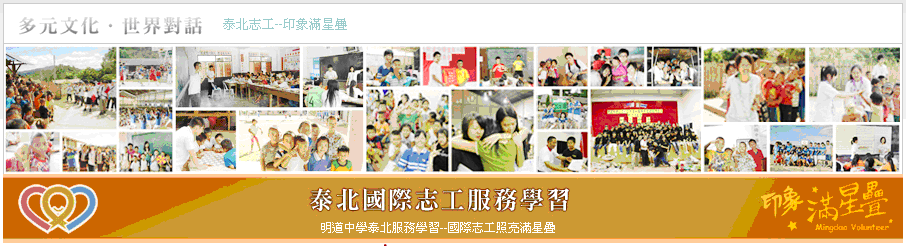 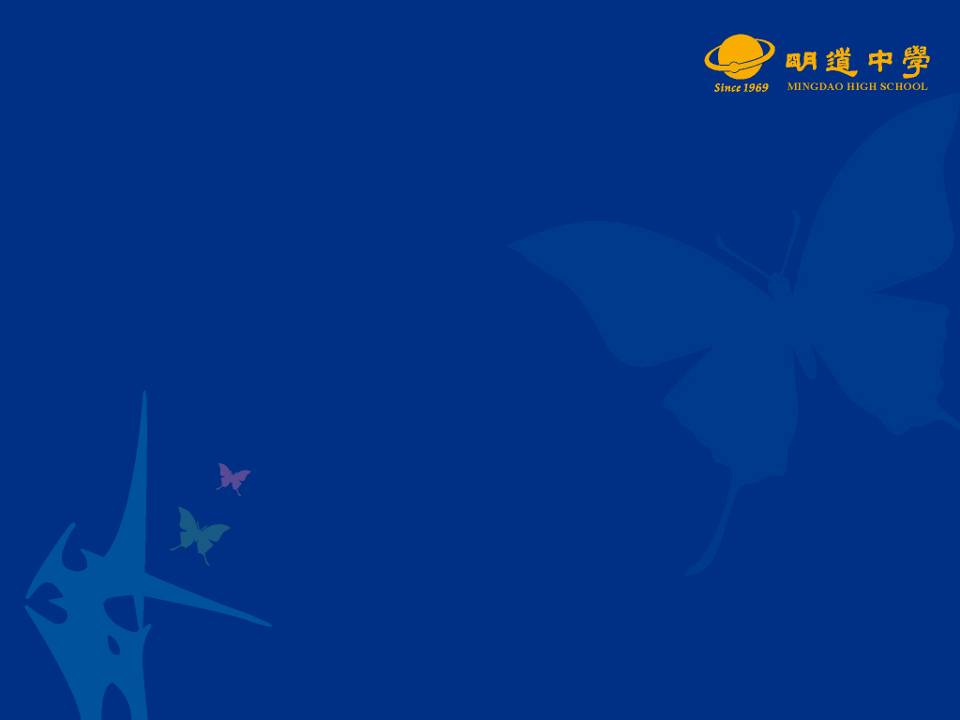 媒體報導
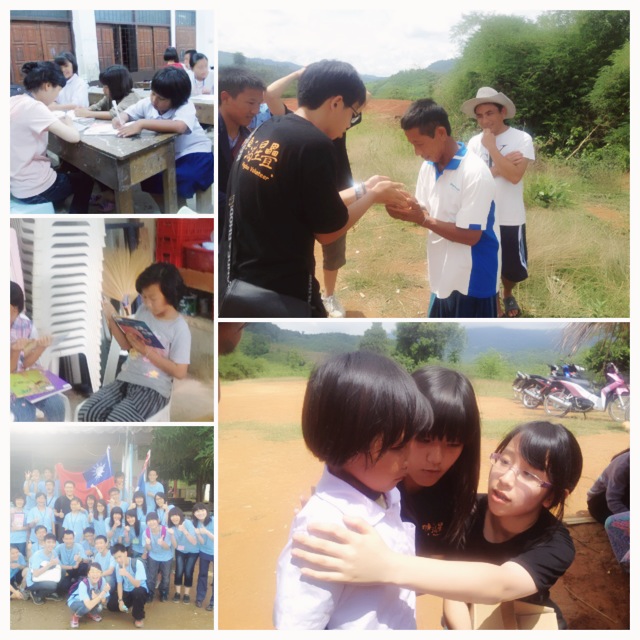 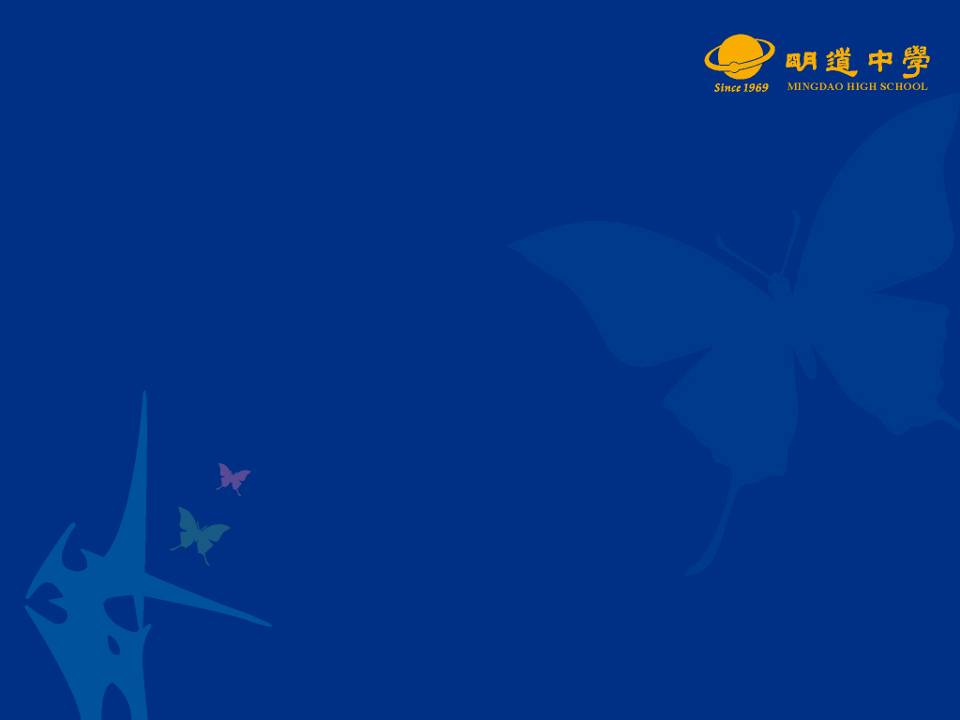 2012，
孩子們說……
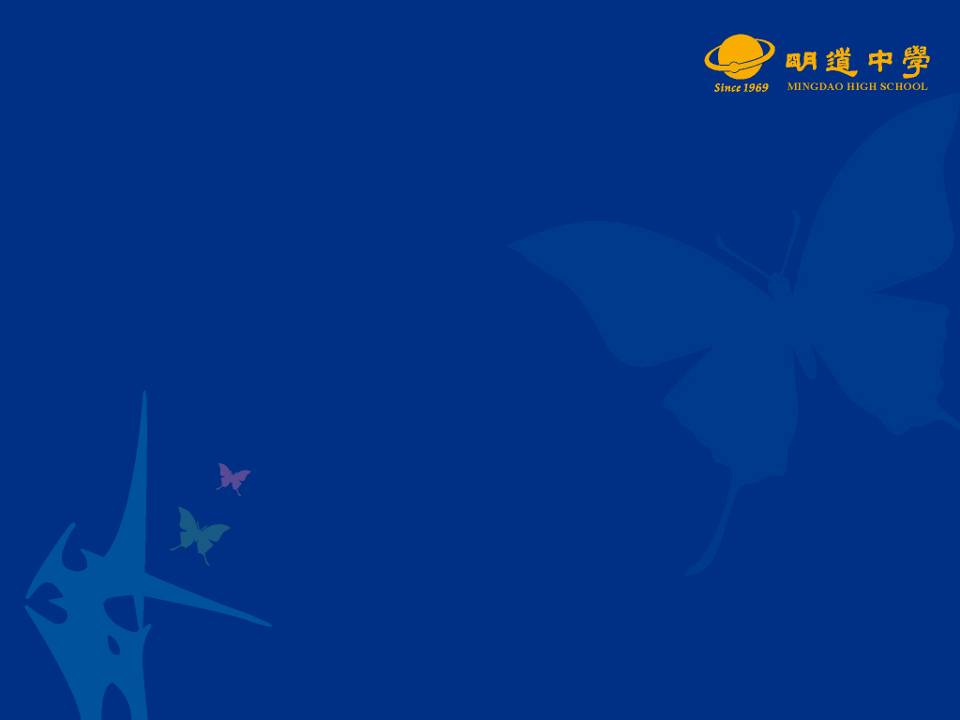 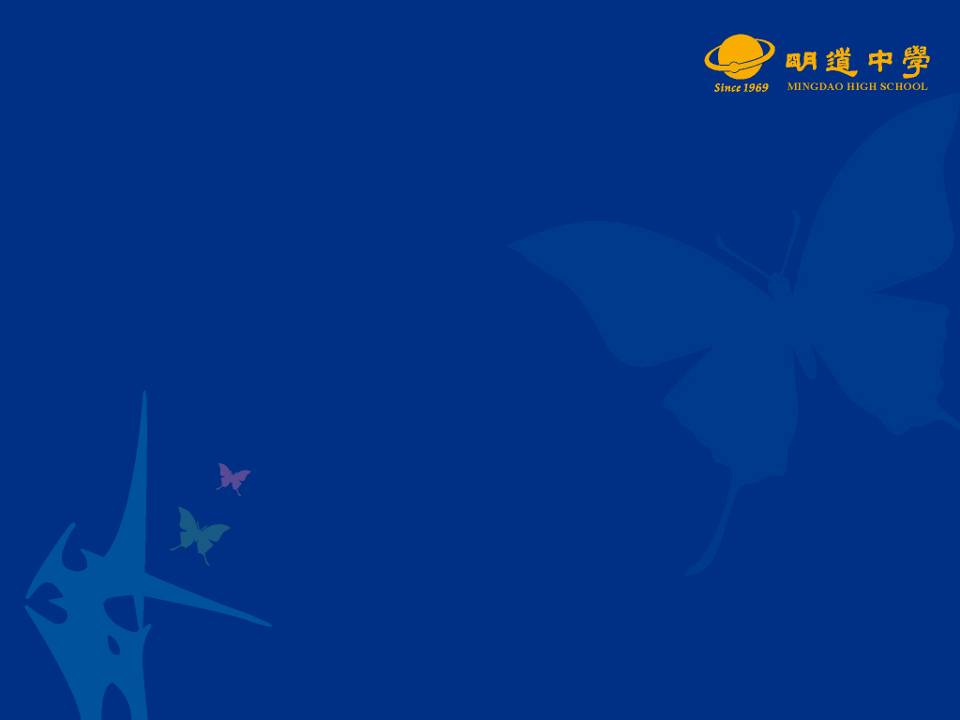 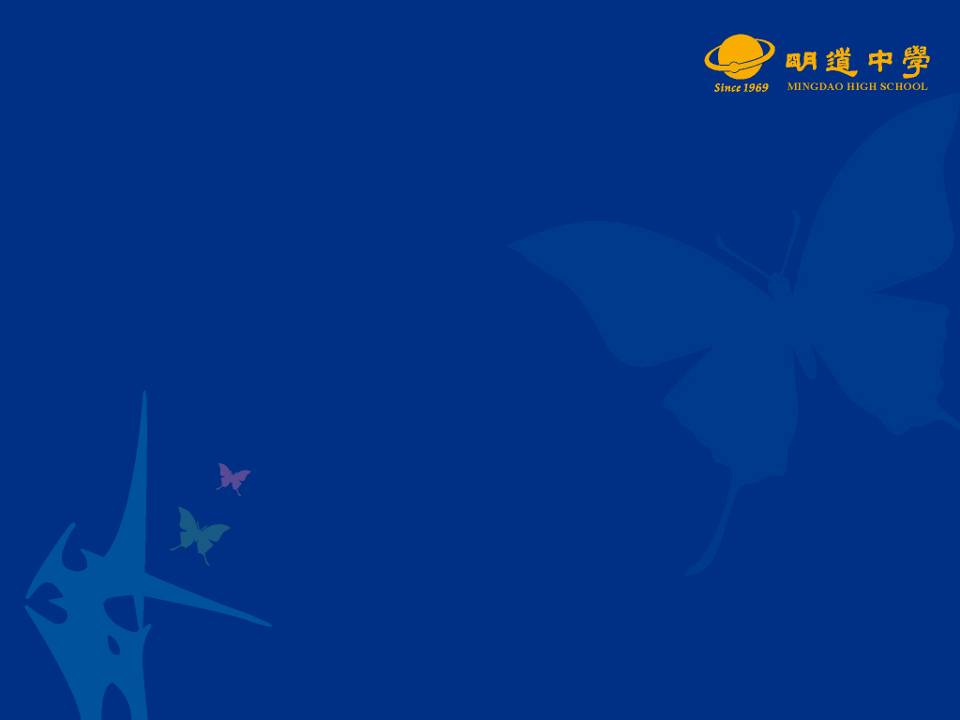 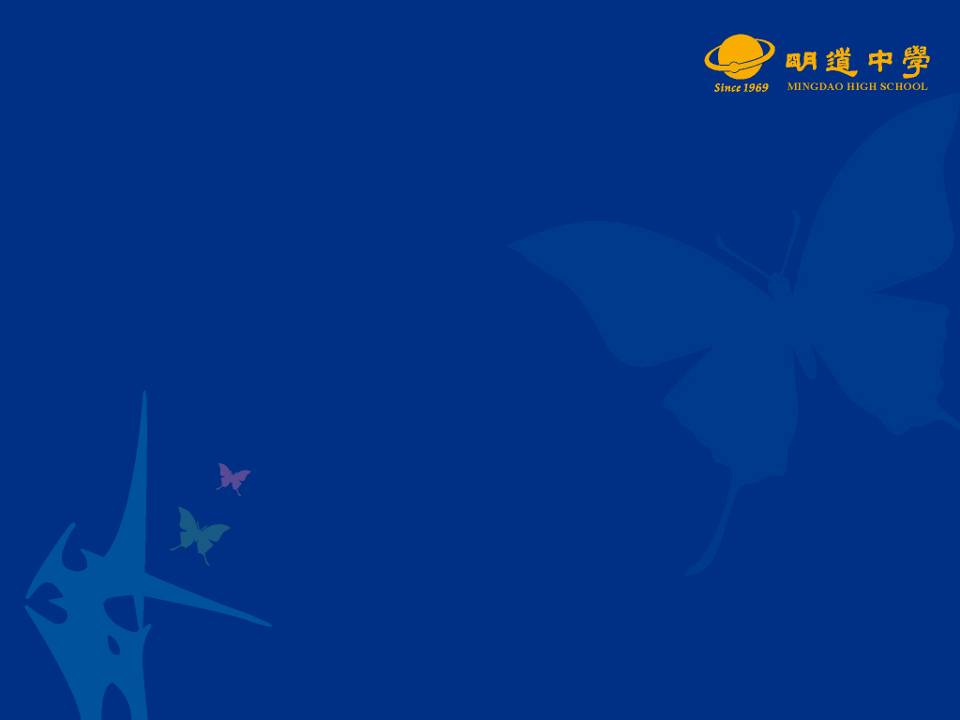 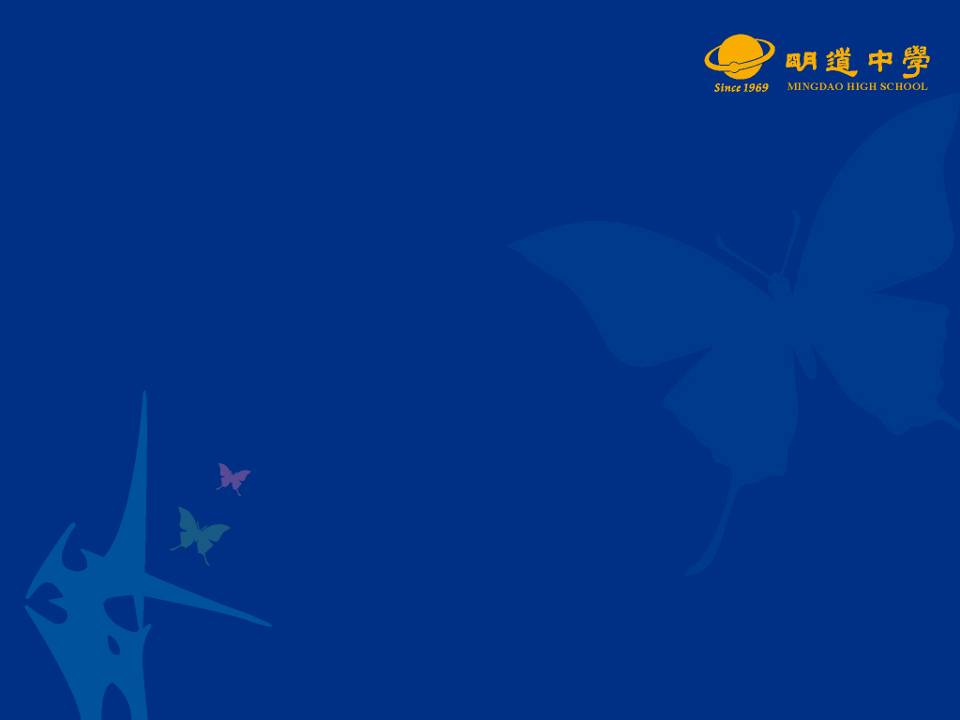 2013泰北服務學習
  ◎鼓勵閱讀存摺
    2000本圖文書
  ◎加強說故事的能力
    從四格漫畫到繪本創作
  ◎提升思考力
    經典讀本-重編三字經
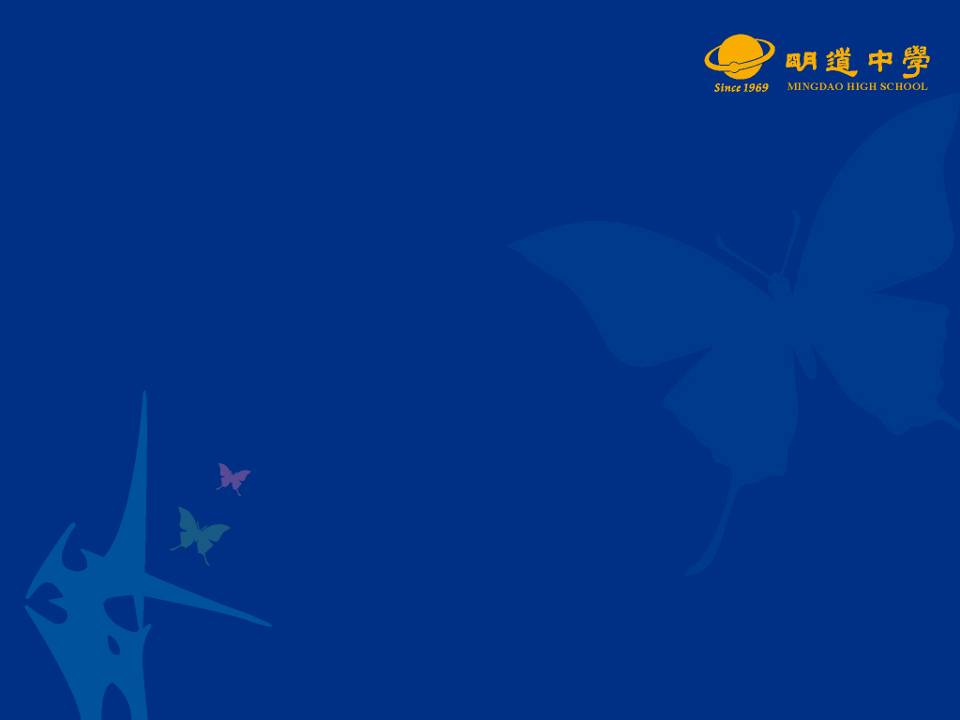 ◎持續環境及能源教育(KEEP)
   A.與泰北偏鄉小學服務學習計畫結合
   B.協助當地小學解決禮堂電力供應問題
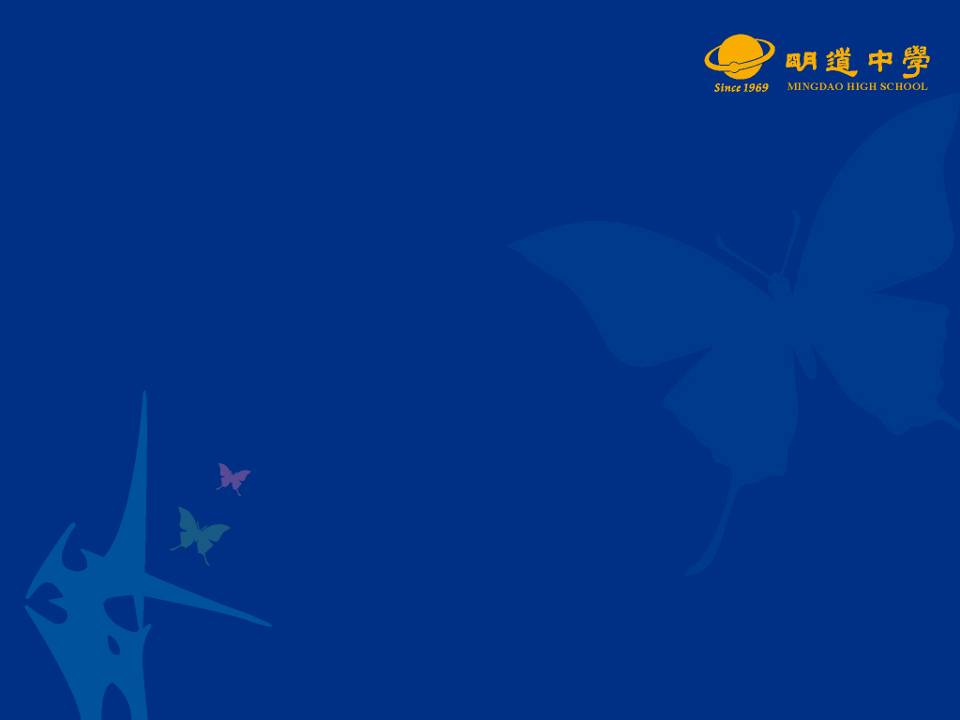 2012，
孩子們說……
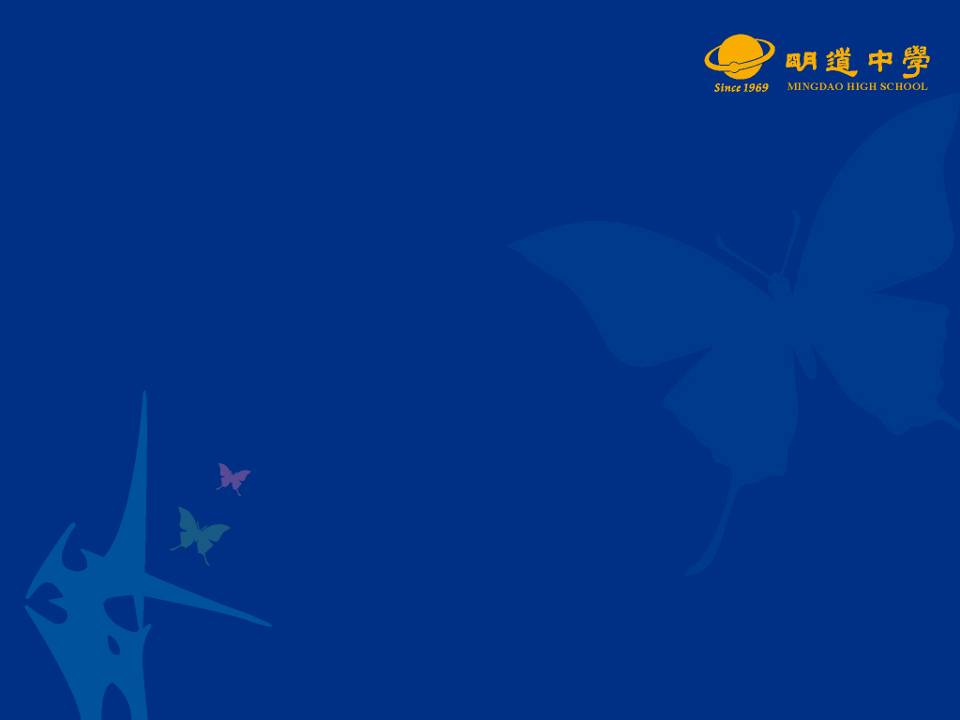 馬來西亞文化與生態志工
肯亞創意與環境志工
學習
成長
成長
學習
謝謝聆聽